Example 5. Bruckner, Seventh Symphony, fourth movement, mm. 273–75. From VII. Symphony E-dur, Anton Bruckner, Sämtliche ...
Musical Quarterly, Volume 94, Issue 1-2, Spring-Summer 2011, Pages 156–210, https://doi.org/10.1093/musqtl/gdq018
The content of this slide may be subject to copyright: please see the slide notes for details.
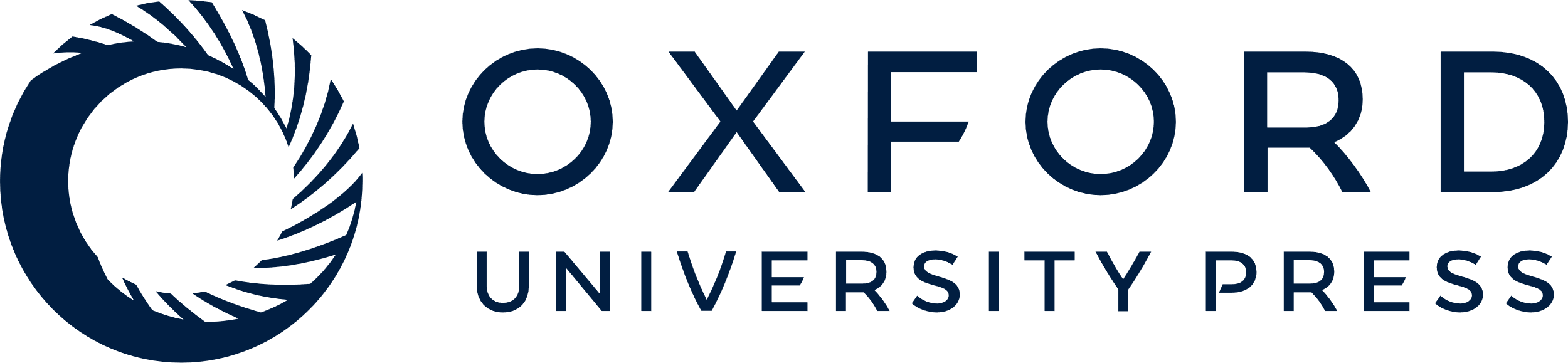 [Speaker Notes: Example 5. Bruckner, Seventh Symphony, fourth movement, mm. 273–75. From VII. Symphony E-dur, Anton Bruckner, Sämtliche Werke, vol. 7, ed. Leopold Nowak (Vienna: Musikwissenschaftlicher Verlag, 1954). Used by permission.


Unless provided in the caption above, the following copyright applies to the content of this slide: © The Author 2010. Published by Oxford University Press. All rights reserved. For permissions, please e-mail: journals.permissions@oup.com]